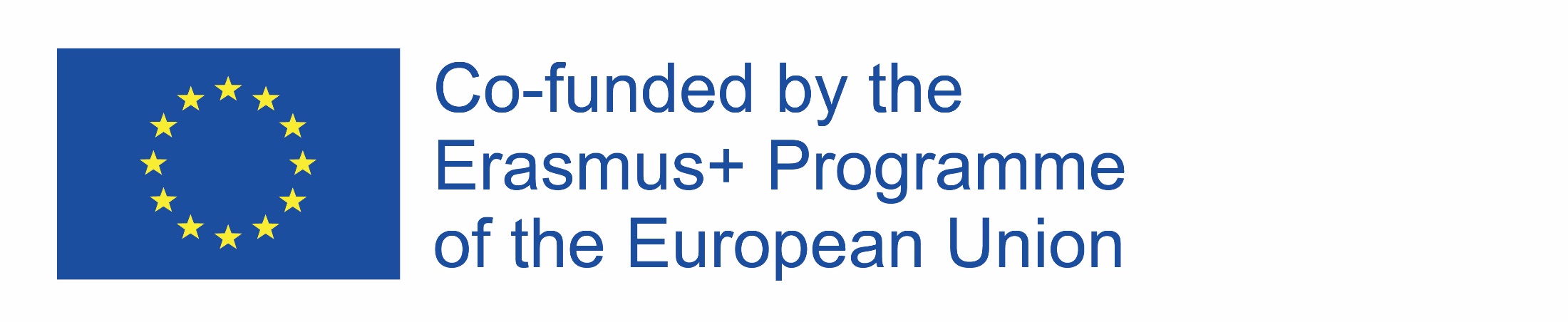 Wielkie odkrycia geograficzne – wielcy podróżnicy.
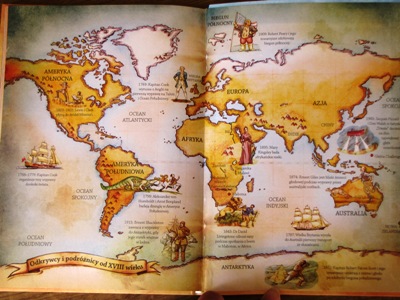 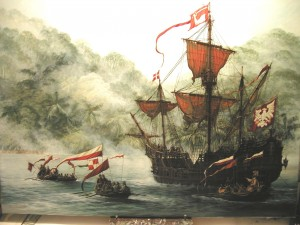 Web Quest przeznaczony dla uczniów gimnazjum jako wsparcie w zajęciach z historii z uczniami z dysfunkcją słuchu 

Opracowała: Maria Smorąg
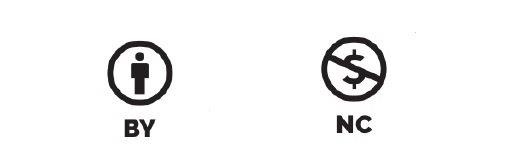 Spis treści:
1. Wprowadzenie
2. Zadania
3. Proces
4. Źródła
5. Ewaluacja
6. Konkluzja
7. Poradnik dla nauczyciela
Wprowadzenie:
Wielkie odkrycia geograficzne to wspaniały czas w historii w którym ludzie dzięki swojej ciekawości, mądrości, odkryli nowe lądy, poznali nowe kultury i poszerzyli swoją wiedzę z dziedziny geografii, astronomii, przyrody i techniki.
W XV w. rozpoczęła się nowa era, podróżnicy, pokonując ogromne odległości w poszukiwaniu towarów, skarbów i nowych terytoriów, odkrywali nieznane ziemie, a nawet całe kontynenty i kultury. 
Dziś na zajęciach Wy zabawicie się w odkrywców zbierając wiedzę o wielkich podróżnikach i ich odkryciach.
Wprowadzenie:
Zobaczcie jak wyglądała mapa świata przed odkryciami geograficznymi. Jak widać, brakuje na niej wielu ziem, kontynentów, które Wy znacie z geografii. Waszym zadaniem będzie uzupełnienie tej mapy o wiedzę którą zdobędziecie w czasie lekcji historii.
Powodzenia odkrywcy!
Zadanie:
Zadanie będzie składało się z dwóch części.  
W pierwszej części, podzielicie się na dwie grupy i poszukacie wskazanych informacji. 
W drugiej części, całą klasą stworzycie mapę, na której umieścicie zdobyte informacje.
Zadanie:
Pierwsza część zadania – praca w dwóch grupach.
Grupa I – Waszym zadaniem będzie przygotowanie prezentacji lub plakatu zawierających:
informacje o przyczynach odkryć geograficznych
informacje o urządzeniach nawigacyjnych
Informacje nowych statkach dzięki którym można było podróżować po nieznanych morzach

Grupa II – Waszym zadaniem będzie przygotowanie prezentacji lub plakatu zawierających : 
informacje o sławnych żeglarzach Krzysztof Kolumb, Vasco da Gama, Ferdynand Magellan, Henryk Żeglarz
Informacje o ich wielkich odkryciach geograficznych
Zadanie:
Druga część zadania – wspólna praca całej klasy.
W drugiej części zadania zbierzecie wszystkie zdobyte przez Was informacje i stworzycie własną mapę odkryć geograficznych. Przykleicie obrazy przedstawiające najsłynniejszych odkrywców, statki którymi płynęli, urządzenia nawigacyjne, które umożliwiły im żeglowanie oraz narysujecie szlaki i lądy, które odkryli.
Proces – plan pracy:
Proces – plan pracy:
Proces – plan pracy:
Źródła:
http://klasowka.onet.pl/podrecznik/blizej-historii-klasa-2-gimnazjum/podrozdzial-rozdzial-i-wielkie-odkrycia-geograficzne/wytlumaczenie
https://pl.wikibooks.org/wiki/Historia_dla_gimnazjum/Wielkie_odkrycia_geograficzne
http://www.bryk.pl/wypracowania/historia/xvi_wiek/3718wielkie_odkrycia_geograficzne_przyczyny_przebieg_i_skutki.html
http://www.scholaris.pl/zasob/52576
https://pl.wikipedia.org/wiki/Wielkie_odkrycia_geograficzne
http://historia.na6.pl/przebieg_wielkich_odkryc_geograficznych
Ewaluacja:
Ewaluacja – ocenianie:
Konkluzja:
Opracowując ten temat, zostaliście prawdziwymi odkrywcami poszukując informacje o słynnych żeglarzach i ich wielkich odkryciach.
Poznaliście, jakie były przyczyny wielkich odkryć geograficznych, czym kierowali się podróżnicy wyruszając na nowy, nieznany szlak.
Poznaliście najsławniejszych podróżników oraz szlaki i lądy, które odkryli.
Poznaliście sprzęty nawigacyjne, które ułatwiały podróżnikom żeglowanie po morzach.
Konkluzja:
Zaobserwowaliście jak zmieniała się wiedza ludzi o świecie w XV i XVI wieku, jak zmieniała się mapa świata.
Mieliście niepowtarzalną okazję stworzyć własna mapę zmieniającego się świata w wyniku Wielkich Odkryć Geograficznych
Zgłębiając ten temat, poszerzyliście swoją wiedzę nie tylko z historii ale i geografii, którą zapamiętacie na długo.
Poznaliście jaką wiedzę mieli o świecie ludzie żyjący w XV wieku. 
Dowiedzieliście się, jak odważnymi ludźmi byli odkrywcy, jak wiele musieli pokonać przeciwności, żeby odkryć nowe ziemie. Dowiedzieliście się jaki towarzyszył im strach przed tym co nieznane, ale i odwaga, żeby to nieznane odkryć.
Konkluzje:
Wykonując samodzielnie ten projekt mieliście możliwość poznania różnych źródeł internetowych, oraz zasad bezpiecznego korzystania z Internetu.
Prezentując swoje zadania poznaliście zasady autoprezentacji oraz umiejętności występów publicznych.
Byliście w pełni odpowiedzialni za zdobywanie wiedzy.
Wasza praca może posłużyć za wzorzec współpracy i współdziałania dla innych grup, klas.
Poradnik dla nauczyciela:
1. Przed rozpoczęciem projektu, należy dokładnie zapoznać uczniów z treścią zadań, dostosowując sposób komunikacji do możliwości uczniów.
2. Należy zapoznać uczniów z zasadami bezpiecznego korzystania z Internetu. Nauczyciel powinien z uczniami przejrzeć źródła internetowe, pomagając w ich zrozumieniu.
3. Projekt powinien być zrealizowany przez 3-4 tygodnie. W pierwszym tygodniu nauczyciel powinien omówić z uczniami projekt i przeglądnąć strony  internetowe, podzielić klasę na dwie grupy oraz przypomnienie zasad tworzenia prezentacji (jeżeli ta forma jest dla uczniów za trudna, mogą wykonać plakat lub mapę myśli). W drugim tygodniu zajęć uczniowie powinni mieć czas na przygotowanie prezentacji oraz zaprezentowanie jej na forum klasy. Czas na przygotowanie pierwszej części projektu można wydłużyć do trzech tygodni jeśli zachodzi taka potrzeba. Ostatni tydzień projektu powinien być przeznaczony na drugą część zadania:  wydrukowanie materiałów z prezentacji potrzebnych do wykonania mapy odkryć geograficznych. Na ostatnie zajęciach nauczyciel powinien przygotować wydrukowaną lub ręcznie odrysowaną XV/XVI mapę świata, (można wykorzystać mapę z prezentacji, o ile nie będzie zbyt trudna dla uczniów) na którą uczniowie będą naklejać zdjęcia żeglarzy, rysować ich szlaki podróży.
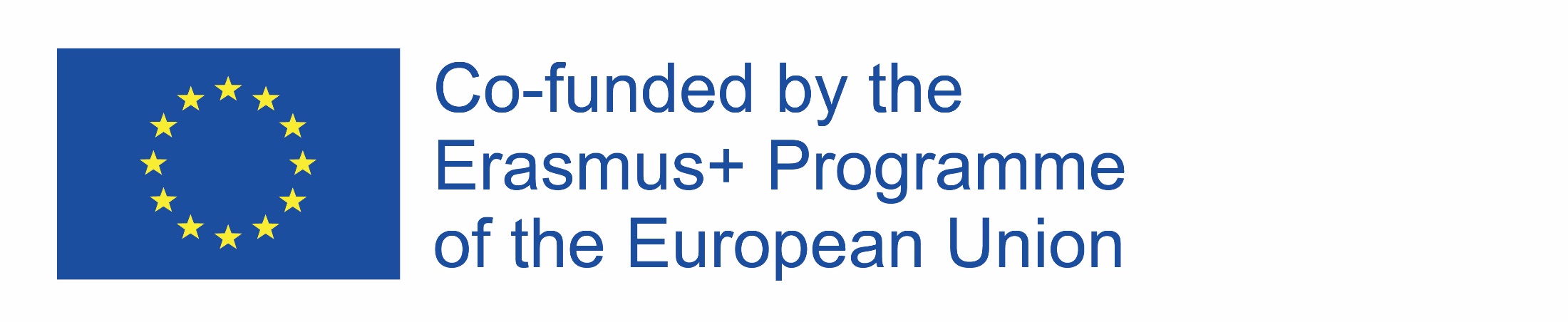 Poradnik dla nauczyciela:
4. Nauczyciel powinien zachęcić uczniów do pracy nad mapą, tłumacząc uczniom, że ta część zadania również podlega ocenie.
5. Uczniowie w czasie tworzenia mapy, mogą korzystać z pomocy nauczyciela, jeśli taka zasada będzie wprowadzona przed rozpoczęciem pracy. Nauczyciel nie powinien jednak w trakcie wykonywania mapy interweniować, jeśli uczniowie popełnią jakiś błąd może jedynie zasugerować, aby się zastanowili nad danym zagadnieniem.
6. Nauczyciel na początku wykonywania drugiej części zadania,  powinien wyświetlić lub wydrukować uczniom wszystkie wskazówki dotyczące treści jakie powinny znaleźć się w tej części zadania.
7. Stworzona przez uczniów mapa powinna być wspólnie podsumowana , odczytana przez uczniów. Mapa powinna być zawieszona w klasopracowni historycznej.
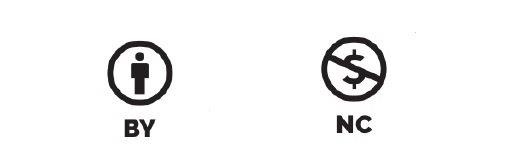